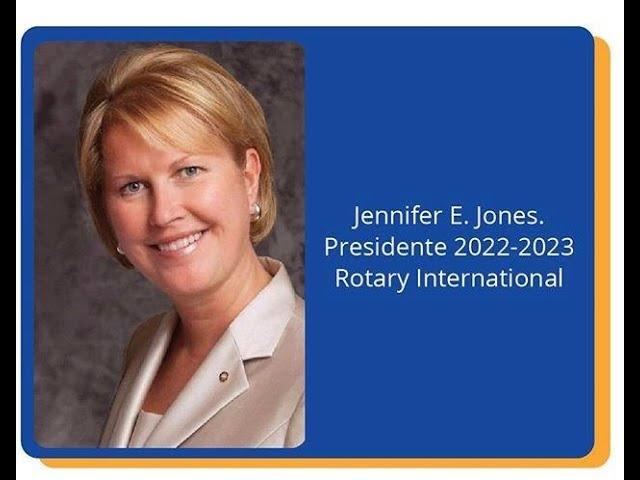 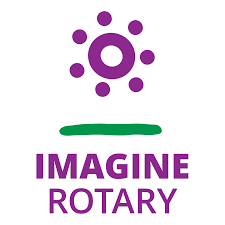 Vocational Service projects from D9790
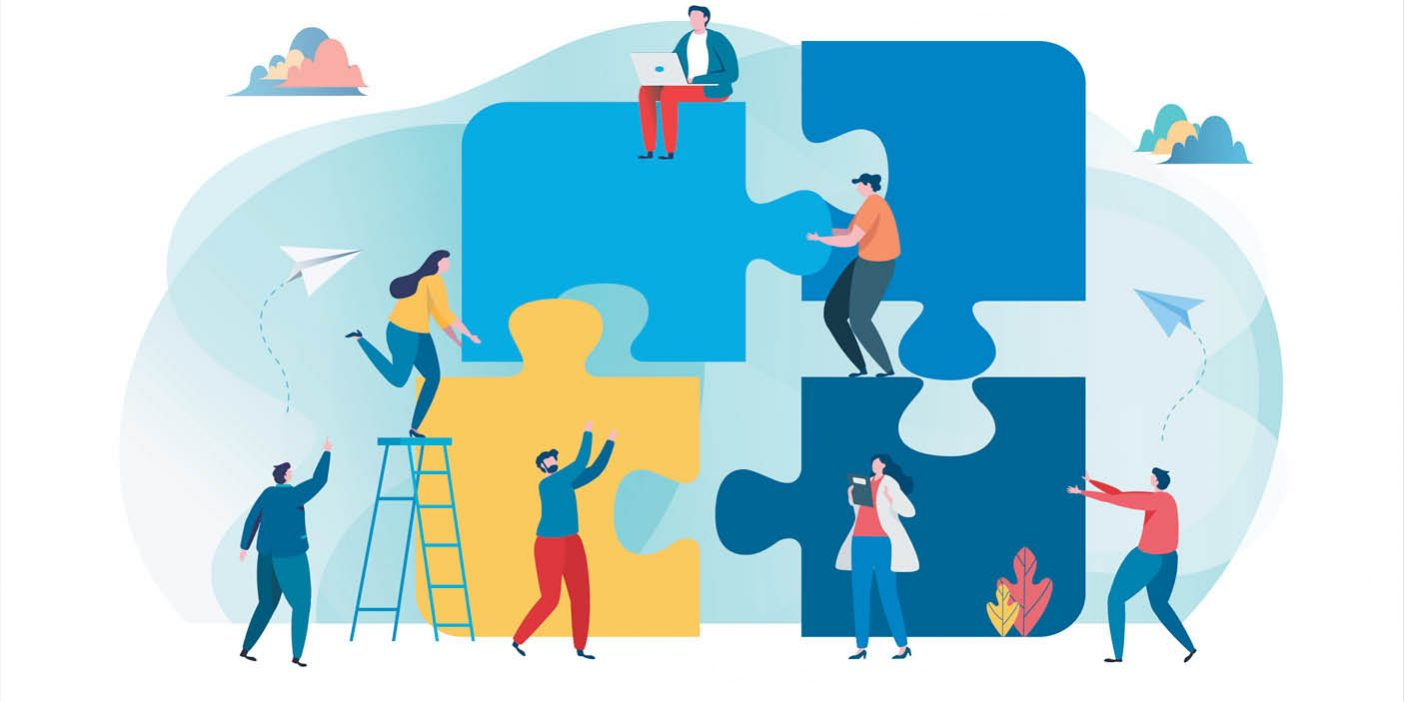 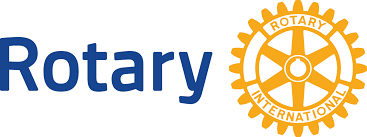 MARGOT SHERWILL     ROTARY CLUB OF BENALLA
Margot is a former Primary school principal, literacy consultant and literacy & numeracy program author.
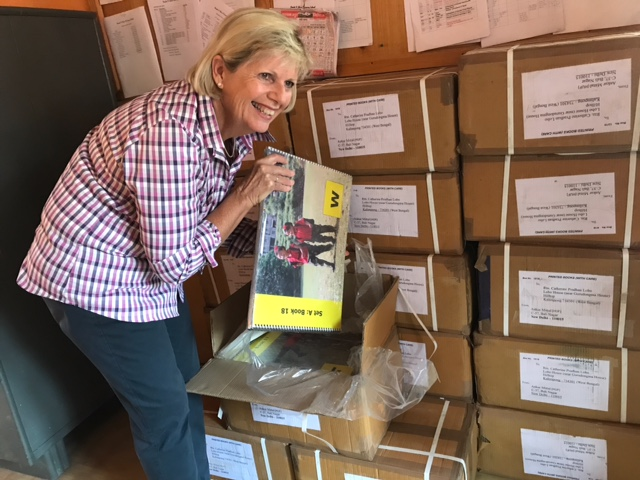 She has written, photographed and published sets of books given to schools in northern India and Nepal
145 small readers – eight of each type
145 teacher books
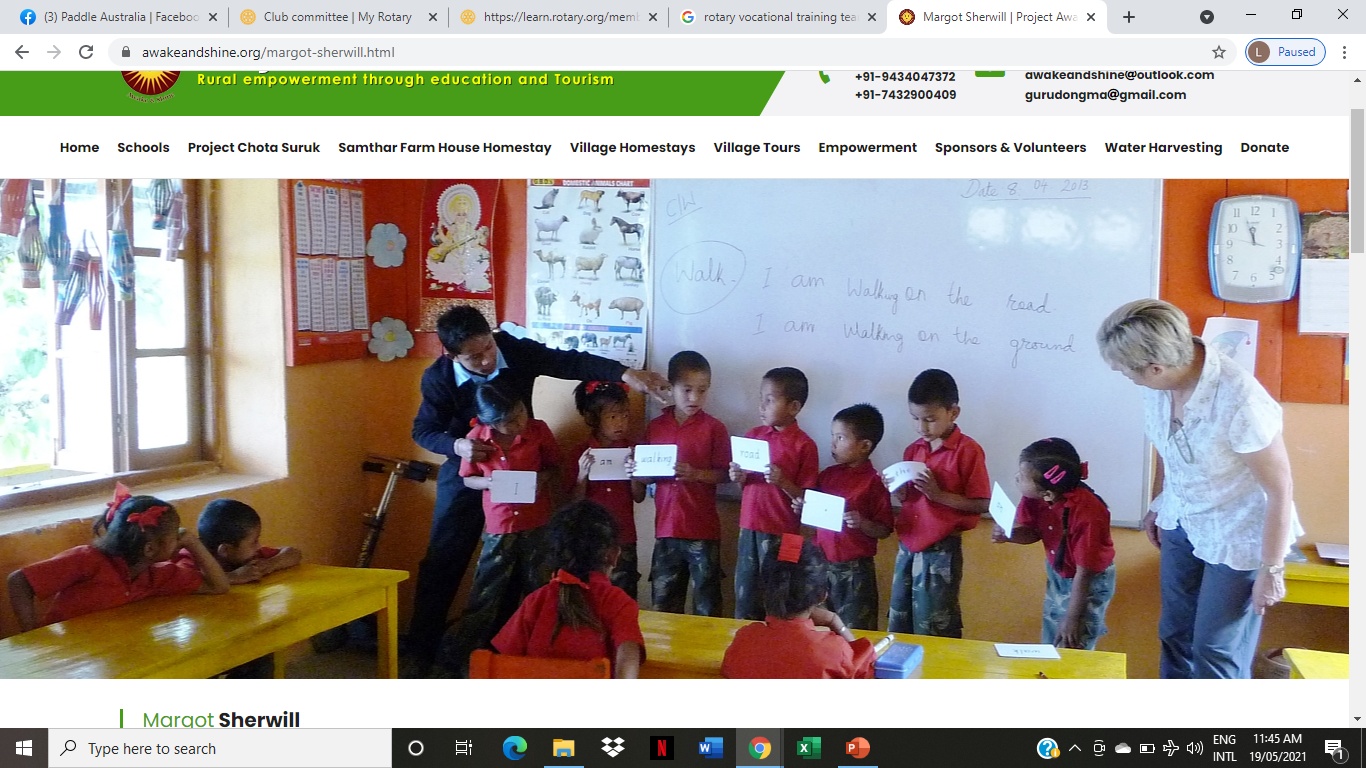 WORKING WITH REFUGEES IN ACTION
Rotary Clubs of Bundoora and Ivanhoe
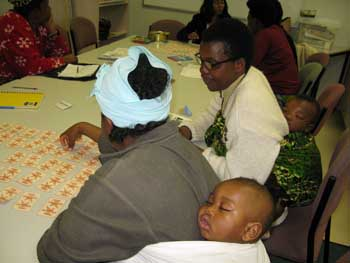 Homework and Study Skills program for children with an African background
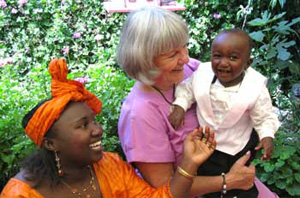 ‘PAYING IT FORWARD’   STUDENT IMMERSION TRIPS
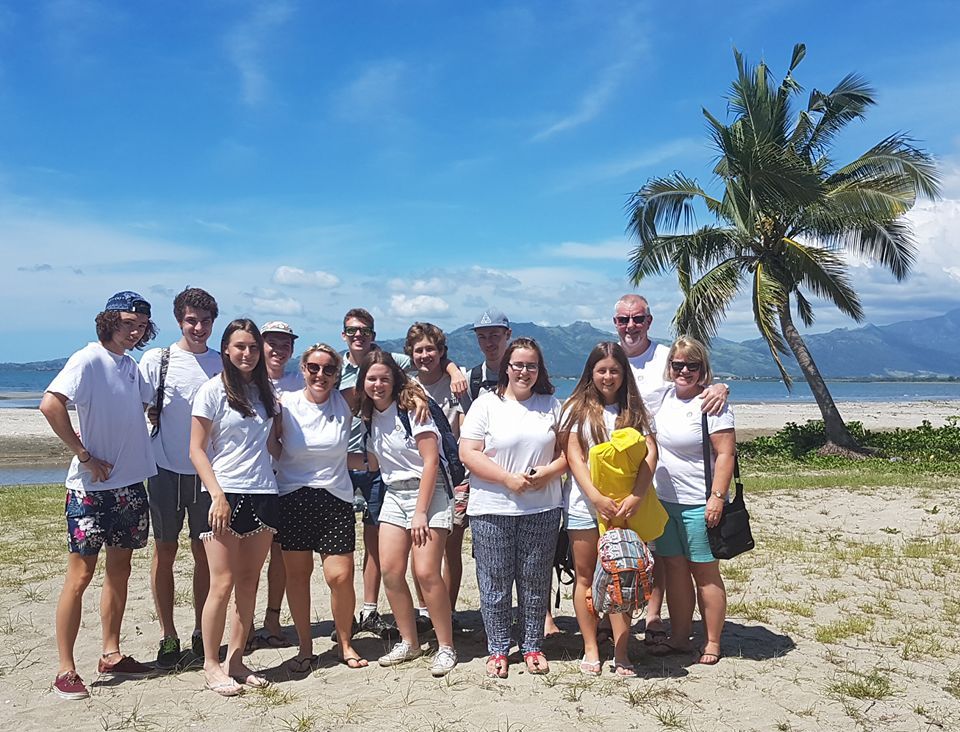 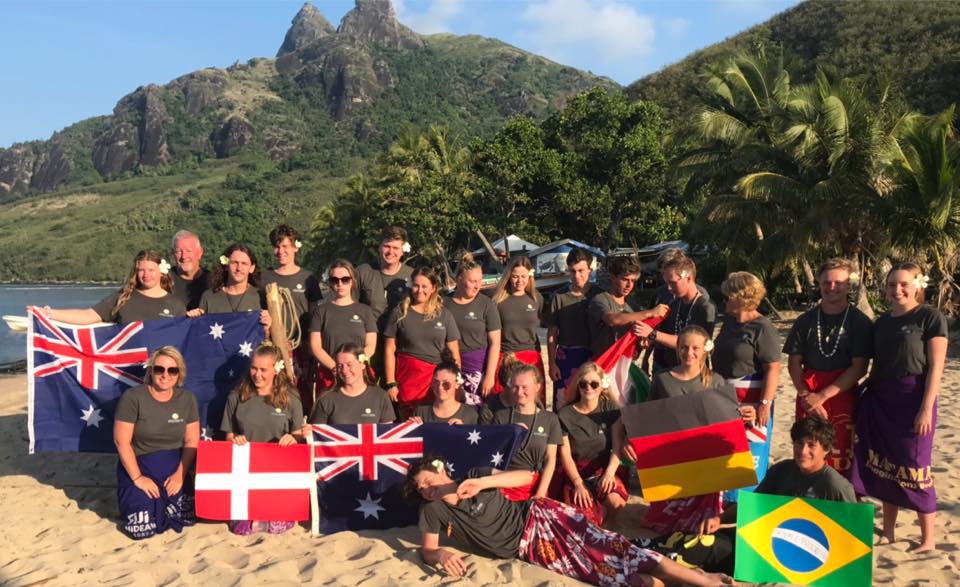 Kellie Kadaoui & Rod Bramich
Rotary Club of Albury Hume
MENS’ SHED       ROTARY CLUB OF ELTHAM
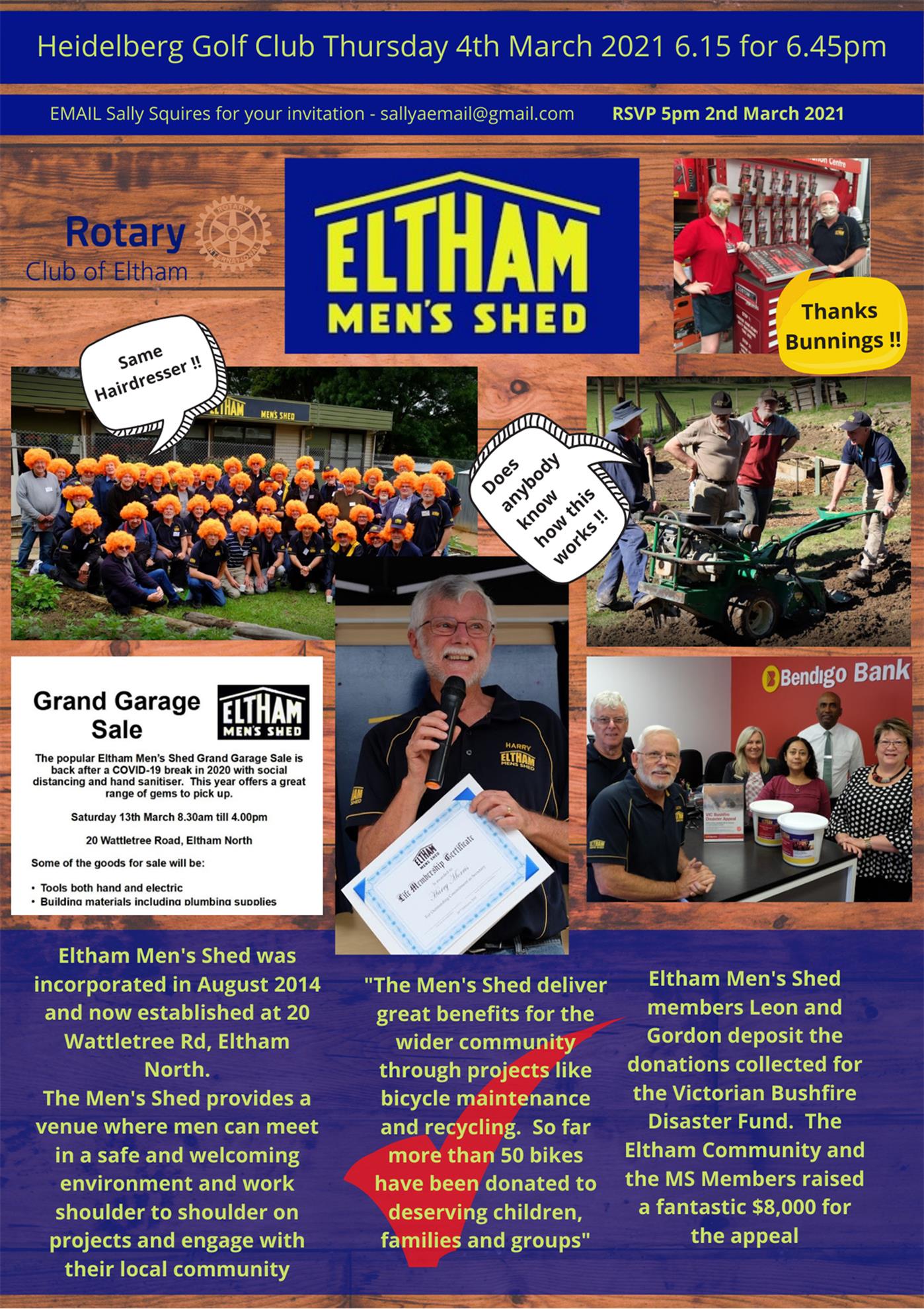 Nillumbik Shire Council
Rotary District 9790 Grant
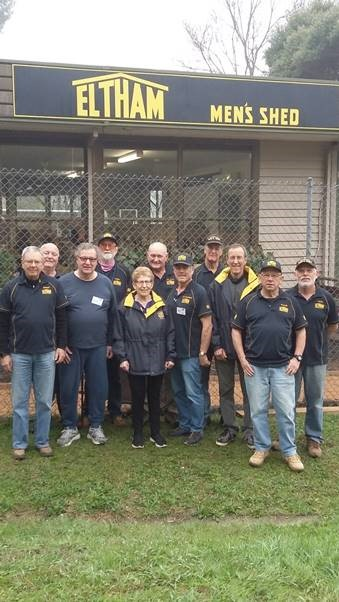